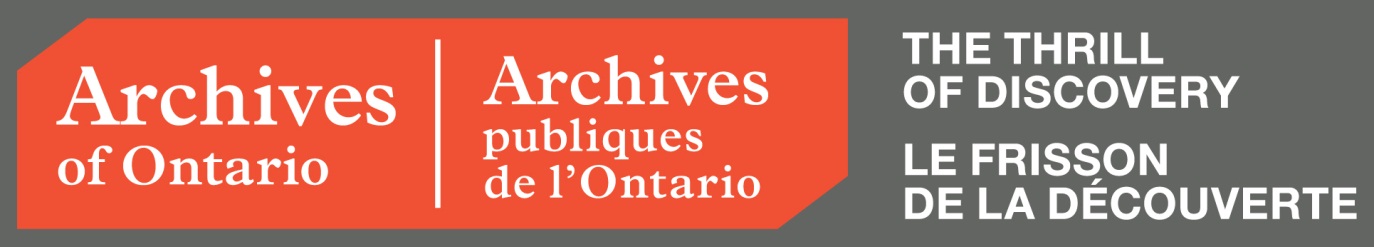 Doors Open at the Archives of Ontario


Jay Young, Outreach Officer, Archives of Ontario

OLA Genealogy Bootcamp
June 2, 2016
ontario.ca/archives
About the Archives of Ontario
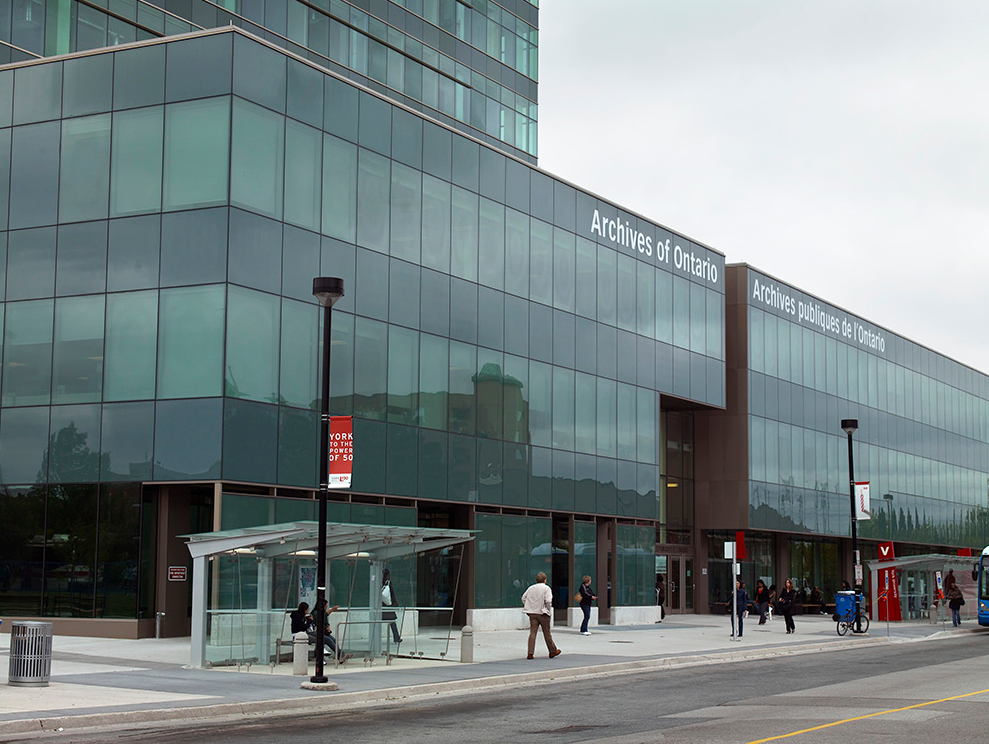 Second largest archive in Canada
Modern public facility located at York University
Collect, preserve, promote and facilitate access to the province’s documentary memory
Why Doors Open?
Engage stakeholders
Leverage community excitement generated by Doors Open
Showcase new initiatives
Connect with Doors Open theme
Doors Open at the Archives of Ontario
Public tours
Thematic programming
Education programming
Exhibit promotion
Social media
Public Tours
Engage visitors by showing public and staff-only areas of the Archives of Ontario
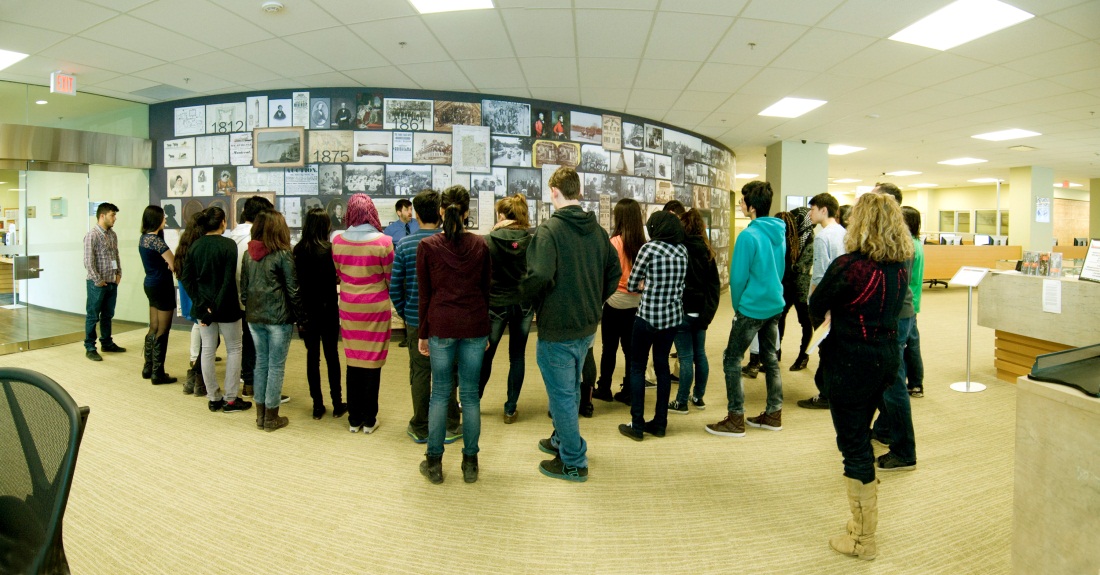 Thematic Programming
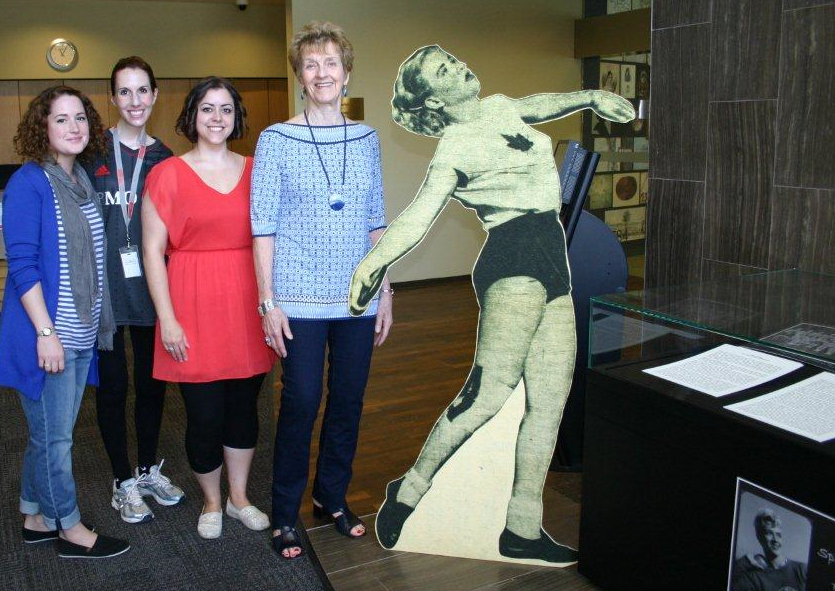 Effective to link special initiatives to Doors Open theme
Example: Doors Open Toronto 2015 theme: “Sports, Recreation and Leisure”
Education Programming
Doors Open: Interactive children’s activities in our classroom
Links with curriculum-based education programming aimed at students from grades 3 to 12
2015-2016: more than 3,600 students and 180 educators learned about the importance of archival records
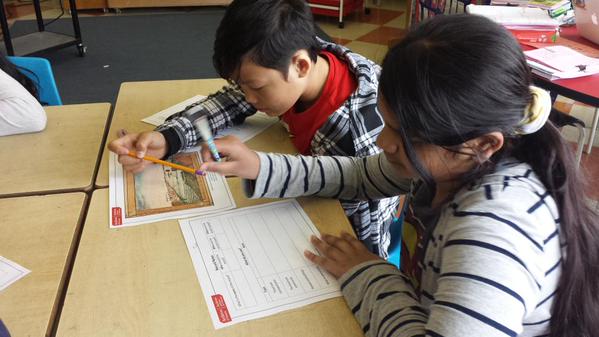 Exhibit Promotion
Helen McClung Exhibit Area
Current exhibit: Dear Sadie – Love, Lives and Remembrance from Ontario’s First World War
Next exhibit: Family Ties: Ontario Turns 150
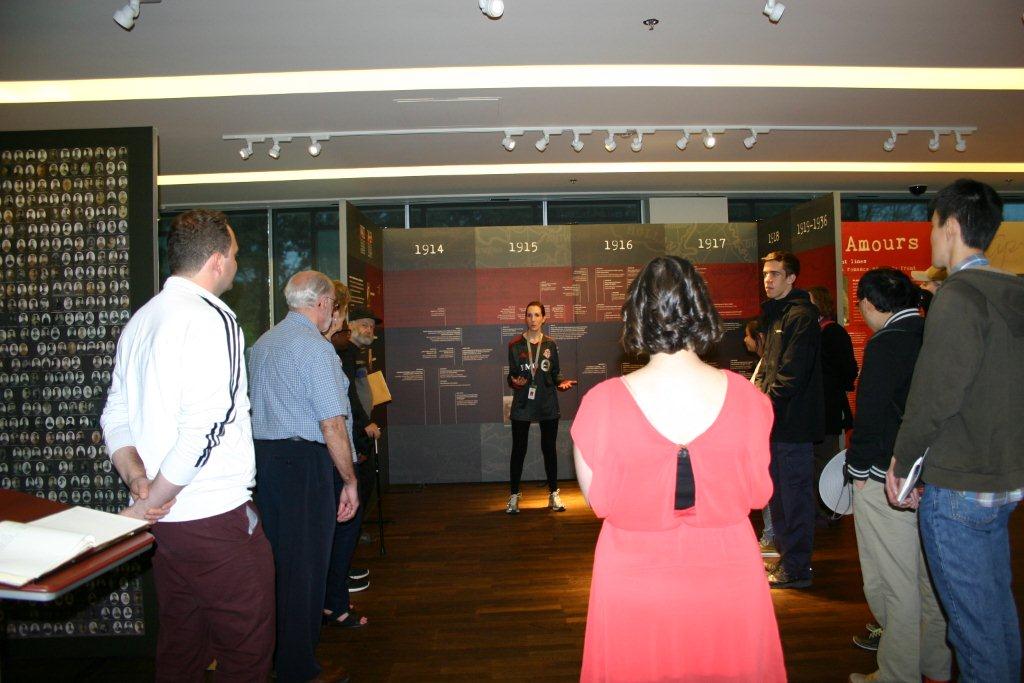 Social Media
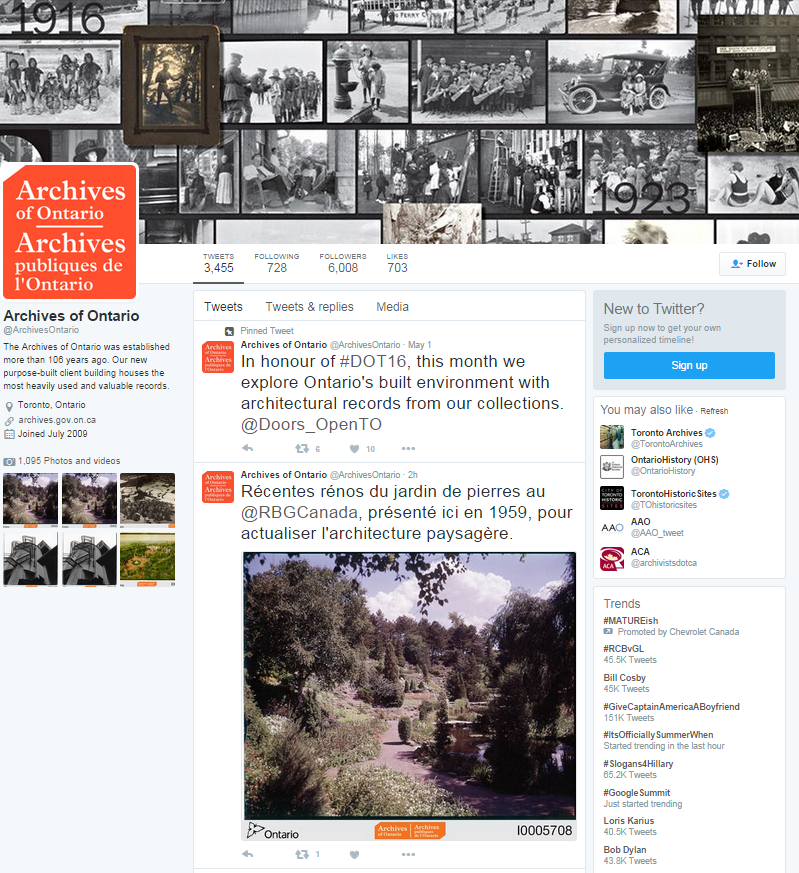 Promotional value 
Encourage use of social media use by visitors
Doors Open tie-in with Archives of Ontario channels
Doors Open ideas for libraries
What exciting things are happening at your library? 
How does your library connect to the annual theme? 
What do you want the public to know about?

Heritage buildings
New facilities
Special collections
Special events
Thank you!
More information:
Doors Open Ontario website
www.doorsopenontario.on.ca

Jay Young
Outreach Officer
Archives of Ontario
Jay.Young@ontario.ca